Lecture 14
Greedy algorithms!
1
Announcements
Homework 6 due today
Homework 7 out later today
Second EthiCS lecture this Friday (same place and time as regular lectures)
2
Roadmap
More detailed schedule on the website!
5 lectures
Randomized Algs
2 lectures
Data structures
Asymptotic Analysis
Sorting
1st class
Divide and conquer
Recurrences
MIDTERM
We are here
Dynamic Programming
Greedy Algs
Graphs!
Longest, Shortest, Max and Min…
The
Future!
9 lectures
3
1 lecture
This week
Greedy algorithms!
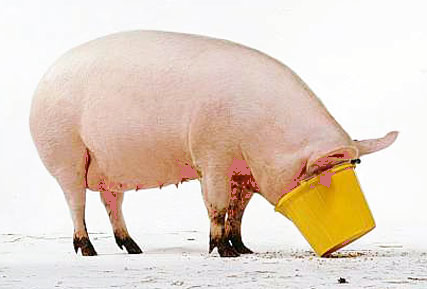 4
Greedy algorithms
Make choices one-at-a-time.
Never look back.
Hope for the best.
5
Today
One example of a greedy algorithm that does not work:
Knapsack again
Three examples of greedy algorithms that do work:
Activity Selection
Job Scheduling
Huffman Coding (if time)
You saw these on your pre-lecture exercise!
6
Non-example
Unbounded Knapsack.
7
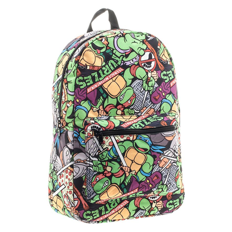 Capacity: 10
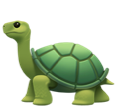 Unbounded Knapsack:
Suppose I have infinite copies of all items.
What’s the most valuable way to fill the knapsack?



“Greedy” algorithm for unbounded knapsack:
Tacos have the best Value/Weight ratio!
Keep grabbing tacos!
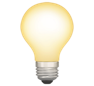 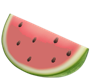 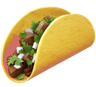 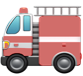 Item:
11
4
3
2
6
Weight:
Total weight: 10
Total value: 42
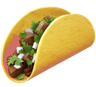 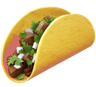 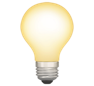 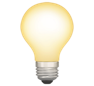 35
14
13
8
20
Value:
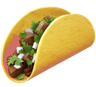 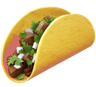 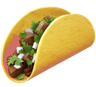 Total weight: 9
Total value: 39
8
Example where greedy worksActivity selection
CS 161 Class
Math 51 Class
Sleep
CS 161 Section
Frisbee Practice
You can only do one activity at a time, and you want to maximize the number of activities that you do.  

What to choose?
CS 161 Office Hours
Theory Seminar
Orchestra
Programming team meeting
CS 166 Class
Underwater basket weaving class
CS110 Class
CS161 study group
Swimming lessons
Theory Lunch
Combinatorics Seminar
Social activity
9
time
Activity selection
ai
Input:
Activities a1, a2, …, an
Start times s1, s2, …, sn
Finish times f1, f2, …, fn

Output:
A way to maximize the number of activities you can do today.
time
si
fi
In what order should you greedily add activities?
10
Shortest job first?
11
Fewest conflicts first?
????
12
Earliest ending time first?
This will do it!
13
Greedy Algorithm
a5
a1
a3
a7
a4
a2
a6
time
Pick activity you can add with the smallest finish time.
Repeat.
14
Greedy Algorithm
a5
a1
a3
a7
a4
a2
a6
time
Pick activity you can add with the smallest finish time.
Repeat.
15
Greedy Algorithm
a5
a1
a3
a7
a4
a2
a6
time
Pick activity you can add with the smallest finish time.
Repeat.
16
Greedy Algorithm
a5
a1
a3
a7
a4
a2
a6
time
Pick activity you can add with the smallest finish time.
Repeat.
17
Greedy Algorithm
a5
a1
a3
a7
a4
a2
a6
time
Pick activity you can add with the smallest finish time.
Repeat.
18
Greedy Algorithm
a5
a1
a3
a7
a4
a2
a6
time
Pick activity you can add with the smallest finish time.
Repeat.
19
Greedy Algorithm
a5
a1
a3
a7
a4
a2
a6
time
Pick activity you can add with the smallest finish time.
Repeat.
20
Greedy Algorithm
a5
a1
a3
a7
a4
a2
a6
time
Pick activity you can add with the smallest finish time.
Repeat.
21
At least it’s fast
Running time: 
O(n) if the activities are already sorted by finish time.
Otherwise, O(n log(n)) if you have to sort them first.
22
What makes it greedy?
At each step in the algorithm, make a choice.
Hey, I can increase my activity set by one, 
And leave lots of room for future choices,
Let’s do that and hope for the best!!!

Hope that at the end of the day, this results in a globally optimal solution.
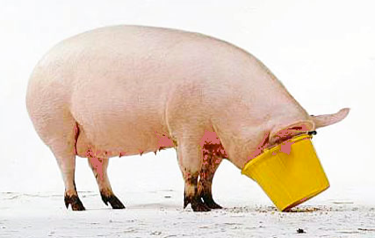 23
Three Questions
Does this greedy algorithm for activity selection work?
Yes.

In general, when are greedy algorithms a good idea?
When the problem exhibits especially nice optimal substructure.

The “greedy” approach is often the first you’d think of…
Why are we getting to it now, in Week 8?
Proving that greedy algorithms work is often not so easy…
(We will see why in a moment…)
24
Back to Activity Selection
a5
a1
a3
a7
a4
a2
a6
time
Pick activity you can add with the smallest finish time.
Repeat.
25
Why does it work?
Whenever we make a choice, we don’t rule out an optimal solution.
There’s some optimal solution that contains our next choice
Our next choice would be this one:
a5
a5
a1
a3
a3
a7
a7
a4
a2
a6
time
26
Assuming that statement…
We never rule out an optimal solution
At the end of the algorithm, we’ve got some solution.
So it must be optimal.
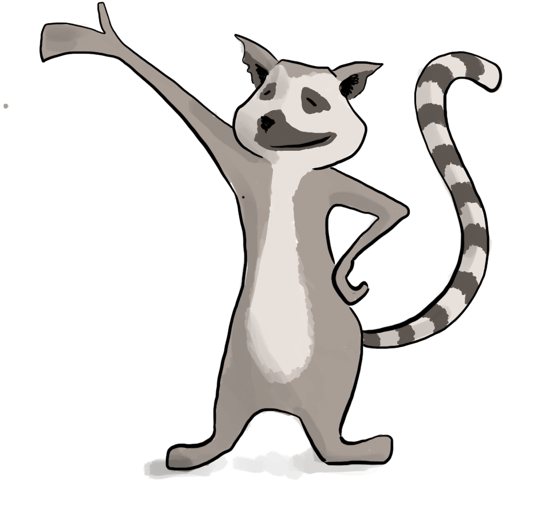 Lucky the Lackadaisical Lemur
27
We never rule out an optimal solution
Suppose we’ve already chosen ai, and there is still an optimal solution T* that extends our choices.
ak
ai
a3
a7
aj
a2
a6
time
28
We never rule out an optimal solution
Suppose we’ve already chosen ai, and there is still an optimal solution T* that extends our choices.
Now consider the next choice we make, say it’s ak.
If ak is in T*, we’re still on track.
Greedy algorithm would choose this one.
ak
ai
a3
a7
aj
a2
a6
time
29
We never rule out an optimal solution
Suppose we’ve already chosen ai, and there is still an optimal solution T* that extends our choices.
Now consider the next choice we make, say it’s ak.
If ak is not in T*…
Greedy algorithm would choose this one.
ak
ai
a3
a7
aj
a2
a6
time
30
We never rule out an optimal solution
ctd.
If ak is not in T*…
Let aj be the activity in T* with the smallest end time.
Now consider schedule T you get by swapping aj for ak
Greedy algorithm would choose this one.
ak
ai
a3
a7
aj
a2
a6
Consider this one.
time
31
We never rule out an optimal solution
ctd.
If ak is not in T*…
Let aj be the activity in T* (after ai ends) with the smallest end time.
Now consider schedule T you get by swapping aj for ak
ak
ai
a3
SWAP!
a7
aj
a2
a6
time
32
We never rule out an optimal solution
ctd.
This schedule T is still allowed.
Since ak has the smallest ending time, it ends before aj.  
Thus, ak doesn’t conflict with anything chosen after aj.
And T is still optimal.
It has the same number of activities as T*.
ak
ai
a3
SWAP!
a7
aj
a2
a6
time
33
We never rule out an optimal solution
ctd.
We’ve just shown:
If there was an optimal solution that extends the choices we made so far…
…then there is an optimal schedule that also contains our next greedy choice ak.
ak
ai
a3
a7
aj
a2
a6
time
34
So the algorithm is correct
We never rule out an optimal solution
At the end of the algorithm, we’ve got some solution.
So it must be optimal.
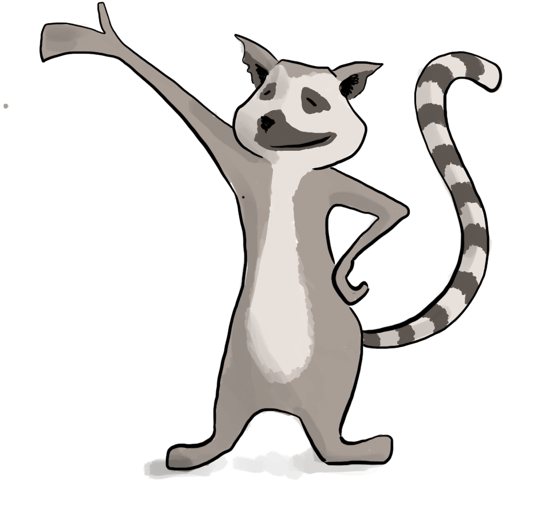 Lucky the Lackadaisical Lemur
35
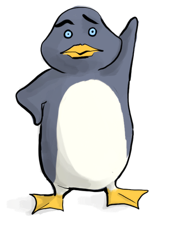 So the algorithm is correct
Plucky the Pedantic Penguin
Inductive Hypothesis:
After adding the t-th thing, there is an optimal solution that extends the current solution.
Base case:
After adding zero activities, there is an optimal solution extending that.
Inductive step:
We just did that!
Conclusion:
After adding the last activity, there is an optimal solution that extends the current solution.
The current solution is the only solution that extends the current solution.
So the current solution is optimal.
36
Three Questions
Does this greedy algorithm for activity selection work?
Yes.
In general, when are greedy algorithms a good idea?
When the problem exhibits especially nice optimal substructure.

The “greedy” approach is often the first you’d think of…
Why are we getting to it now, in Week 8?
Proving that greedy algorithms work is often not so easy…
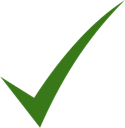 37
One Common strategyfor greedy algorithms
Make a series of choices.
Show that, at each step, our choice won’t rule out an optimal solution at the end of the day.
After we’ve made all our choices, we haven’t ruled out an optimal solution, so we must have found one.
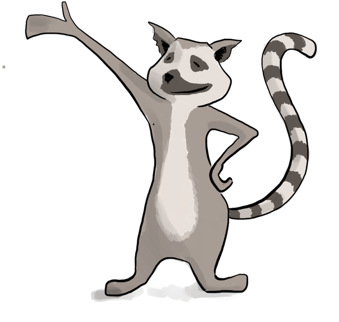 38
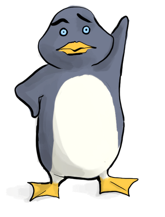 One Common strategy (formally)for greedy algorithms
“Success” here means “finding an optimal solution.”
Inductive Hypothesis:
After greedy choice t, you haven’t ruled out success.
Base case:
Success is possible before you make any choices.
Inductive step:
If you haven’t ruled out success after choice t, then you won’t rule out success after choice t+1.
Conclusion:
If you reach the end of the algorithm and haven’t ruled out success then you must have succeeded.
39
One Common strategyfor showing we don’t rule out success
Suppose that you’re on track to make an optimal solution T*.
E.g., after you’ve picked activity i, you’re still on track.
Suppose that T* disagrees with your next greedy choice.
E.g., it doesn’t involve activity k.
Manipulate T*  in order to make a solution T that’s not worse but that agrees with your greedy choice.
E.g., swap whatever activity T* did pick next with activity k.
40
Note on “Common Strategy”
This common strategy is not the only way to prove that greedy algorithms are correct!

I’m emphasizing it in lecture because it often works, and it gives you a framework to get started.
41
Three Questions
Does this greedy algorithm for activity selection work?
Yes.
In general, when are greedy algorithms a good idea?
When the problem exhibits especially nice optimal substructure.

The “greedy” approach is often the first you’d think of…
Why are we getting to it now, in Week 8?
Proving that greedy algorithms work is often not so easy…
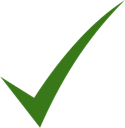 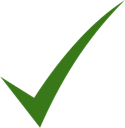 42
Optimal sub-structure in greedy algorithms
Our greedy activity selection algorithm exploited a natural sub-problem structure:
A[i] = number of activities you can do after the end of activity i

How does this substructure relate to that of divide-and-conquer or DP?
A[i] = solution to this sub-problem
ak
ai
a3
a7
aj
a2
a6
time
43
Sub-problem graph view
Divide-and-conquer:
Big problem
sub-problem
sub-problem
sub-sub-problem
sub-sub-problem
sub-sub-problem
sub-sub-problem
sub-sub-problem
44
Sub-problem graph view
Dynamic Programming:
Big problem
sub-problem
sub-problem
sub-problem
sub-sub-problem
sub-sub-problem
sub-sub-problem
sub-sub-problem
45
Sub-problem graph view
Greedy algorithms:
Big problem
sub-problem
sub-sub-problem
46
Sub-problem graph view
Greedy algorithms:
Not only is there optimal sub-structure:
optimal solutions to a problem are made up from optimal solutions of sub-problems

but each problem depends on only one sub-problem.
Big problem
sub-problem
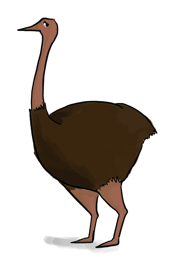 Write a DP version of activity selection (where you fill in a table)!  [See hidden slides in the .pptx file for one way]
sub-sub-problem
47
Ollie the Over-achieving Ostrich
SLIDE SKIPPED IN CLASS
More detail: Greedy vs. DP
Just for pedagogy!  
(This isn’t the best way to think about activity selection).
48
SLIDE SKIPPED IN CLASS
Recipe for applying Dynamic Programming
Step 1: Identify optimal substructure.
Step 2: Find a recursive formulation for the value of the optimal solution.
Step 3: Use dynamic programming to find the value of the optimal solution.
Step 4: If needed, keep track of some additional info so that the algorithm from Step 3 can find the actual solution.
Step 5: If needed, code this up like a reasonable person.
49
Optimal substructure
SLIDE SKIPPED IN CLASS
Subproblem i:
A[i] = number of activities you can do after Activity i finishes.
a1
ai
a3
a7
a4
a2
a6
time
50
SLIDE SKIPPED IN CLASS
Recipe for applying Dynamic Programming
Step 1: Identify optimal substructure.
Step 2: Find a recursive formulation for the value of the optimal solution.
Step 3: Use dynamic programming to find the value of the optimal solution.
Step 4: If needed, keep track of some additional info so that the algorithm from Step 3 can find the actual solution.
Step 5: If needed, code this up like a reasonable person.
51
We did that already
SLIDE SKIPPED IN CLASS
Let ak have the smallest finish time among activities do-able after ai finishes.
Then A[i] = A[k] + 1.
A[k]: how many activities can I do here?
a1
ak
ai
a3
a7
a4
a2
a6
time
A[i]: how many activities can I do here?
52
SLIDE SKIPPED IN CLASS
Recipe for applying Dynamic Programming
Step 1: Identify optimal substructure.
Step 2: Find a recursive formulation for the value of the optimal solution.
Step 3: Use dynamic programming to find the value of the optimal solution.
Step 4: If needed, keep track of some additional info so that the algorithm from Step 3 can find the actual solution.
Step 5: If needed, code this up like a reasonable person.
53
SLIDE SKIPPED IN CLASS
Top-down DP
Initialize a global array A to [None,…,None]
Make a “dummy” activity that ends at time -1.
def  findNumActivities(i):
If A[i] != None:
Return A[i]
Let Activity k be the activity I can fit in my schedule after Activity i with the smallest finish time.
If there is no such activity k, set A[i] = 0
Else, A[i] = findNumActivities(k) + 1
Return A[i]
Return findNumActivities(0)
This is a terrible way to write this!  
The only thing that matters here is that the highlighted lines are our recursive relationship.
54
SLIDE SKIPPED IN CLASS
Recipe for applying Dynamic Programming
Step 1: Identify optimal substructure.
Step 2: Find a recursive formulation for the value of the optimal solution.
Step 3: Use dynamic programming to find the value of the optimal solution.
Step 4: If needed, keep track of some additional info so that the algorithm from Step 3 can find the actual solution.
Step 5: If needed, code this up like a reasonable person.
55
SLIDE SKIPPED IN CLASS
Top-down DP
Initialize a global array A to [None,…,None]
Initialize a global array Next to [None, …, None]
Make a “dummy” activity that ends at time -1.
def  findNumActivities(i):
If A[i] != None:
Return A[i]
Let Activity k be the activity I can fit in my schedule after Activity i with the smallest finish time.
If there is no such activity k, set A[i] = 0 
Else, A[i] = findNumActivities(k) + 1 and Next[i] = k
Return A[i]
findNumActivities(0)
Step through “Next” array to get schedule.
This is a terrible way to write this!  
The only thing that matters here is that the highlighted lines are our recursive relationship.
56
SLIDE SKIPPED IN CLASS
Let’s step through it.
a5
a1
a3
a7
a4
a2
a6
time
Start with the activity with the smallest finish time.
57
SLIDE SKIPPED IN CLASS
Let’s step through it
a5
a1
a3
a7
a4
a2
a6
time
Now find the next activity still do-able with the smallest finish time, and recurse after that.
58
SLIDE SKIPPED IN CLASS
Let’s step through it
a5
a1
a3
a7
a4
a2
a6
time
Now find the next activity still do-able with the smallest finish time, and recurse after that.
59
SLIDE SKIPPED IN CLASS
Let’s step through it
a5
a1
a3
a7
a4
a2
a6
time
Now find the next activity still do-able with the smallest finish time, and recurse after that.
60
SLIDE SKIPPED IN CLASS
Let’s step through it
a5
a1
a3
a7
a4
a2
a6
time
Ta-da!
It’s exactly the same* as the greedy solution!
61
*if you implement the top-down DP solution appropriately.
Three Questions
Does this greedy algorithm for activity selection work?
Yes.
In general, when are greedy algorithms a good idea?
When they exhibit especially nice optimal substructure.

The “greedy” approach is often the first you’d think of…
Why are we getting to it now, in Week 8?
Proving that greedy algorithms work is often not so easy.
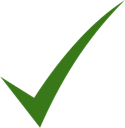 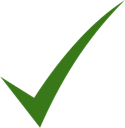 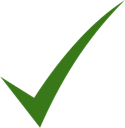 62
Let’s see a few more examples
63
Another example:Scheduling
CS161 HW
Personal hygiene
Math HW
Administrative stuff for student club
Econ HW
Do laundry
Meditate
Practice musical instrument
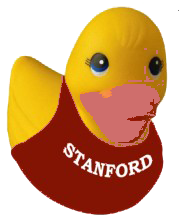 Read lecture notes
Have a social life
Sleep
64
Scheduling
10 hours
Cost: 2 units per hour until it’s done.
CS161 HW
Cost: 3 units per hour until it’s done.
Sleep
8 hours
65
Optimal substructure
This problem breaks up nicely into sub-problems:
Suppose this is the optimal schedule:
Job A
Job B
Job C
Job D
Then this must be the optimal schedule on just jobs B,C,D.
Why?
66
Optimal substructure
This problem breaks up nicely into sub-problems:
Suppose this is the optimal schedule:
Job A
Job B
Job C
Job D
Then this must be the optimal schedule on just jobs B,C,D.
If not, then rearranging B,C,D could make a better schedule than (A,B,C,D)!
Optimal substructure
Seems amenable to a greedy algorithm:
Then solve this problem
Take the best job first
Job A
Job B
Job C
Job D
Then solve this problem
Take the best job first
Job C
Job B
Job D
Then solve this problem
Take the best job first
Job D
Job B
68
(That one’s easy  )
What does “best” mean?
Note: here we are defining x, y, z, and w.  (We use ci and ti for these in the general problem, but we are changing notation for just this thought experiment to save on subscripts.)
x hours
Cost: z units per hour until it’s done.
Job A
Cost: w units per hour until it’s done.
Job B
y hours
69
Idea for greedy algorithm
70
LemmaThis greedy choice doesn’t rule out success
Suppose you have already chosen some jobs, and haven’t yet ruled out success: 


Then if you choose the next job to be the one left that maximizes the ratio cost/time, you still won’t rule out success.
Proof sketch:
Say Job B maximizes this ratio, but it’s not the next job in the opt. soln.
There’s some way to order A, B,C, D that’s optimal…
Already chosen E
Job C
Job E
Job B
Job D
Job A
Say greedy chooses job B
How can we manipulate the optimal solution above to make an optimal solution where B is the next job we choose after E?
1 minute think; (wait) 1 minute share
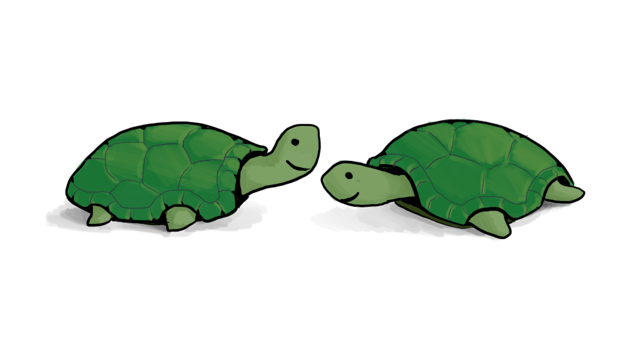 71
LemmaThis greedy choice doesn’t rule out success
Suppose you have already chosen some jobs, and haven’t yet ruled out success:


Then if you choose the next job to be the one left that maximizes the ratio cost/time, you still won’t rule out success.
Proof sketch:
Say Job B maximizes this ratio, but it’s not the next job in the opt. soln.
Switch A and B!  Nothing else will change, and we just showed that the cost of the solution won’t increase.


Repeat until B is first.


Now this is an optimal schedule where B is first.
There’s some way to order A, B,C, D that’s optimal…
Already chosen E
Job C
Job E
Job B
Job D
Job A
Say greedy chooses job B
Job C
Job B
Job A
Job E
Job D
Job B
Job C
Job E
Job A
Job D
72
Back to our framework for proving correctness of greedy algorithms
Inductive Hypothesis:
After greedy choice t, you haven’t ruled out success.
Base case:
Success is possible before you make any choices.
Inductive step:
If you haven’t ruled out success after choice t, then you won’t rule out success after choice t+1.
Conclusion:
If you reach the end of the algorithm and haven’t ruled out success then you must have succeeded.
Just did the inductive step!
Fill in the details!
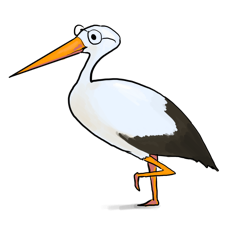 73
Greedy Scheduling Solution
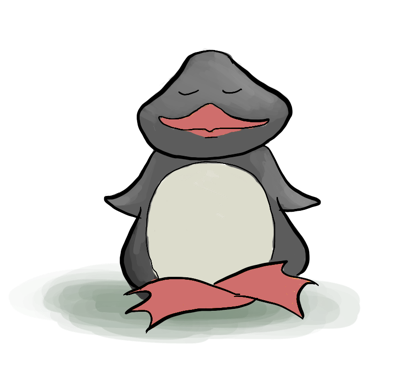 Running time: O(n log(n))
Now you can go about your schedule peacefully, in the optimal way.
74
Formally, use induction!
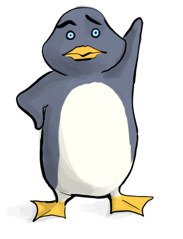 SLIDE SKIPPED IN CLASS
Inductive hypothesis:  
There is an optimal ordering so that the first t jobs are sorted_JOBS[:t].
Base case: 
When t=0, this reads: “There is an optimal ordering so that the first 0 jobs are []”  
That’s true.
Inductive Step:
Boils down to: there is an optimal ordering on sorted_JOBS[t:] so that sorted_JOBS[t] is first.
This follows from the Lemma.
Conclusion:
When t=n, this reads: “There is an optimal ordering so that the first n jobs are sorted_JOBS.”  
aka, what we returned is an optimal ordering.
75
What have we learned?
A greedy algorithm works for scheduling

This followed the same outline as the previous example:
Identify optimal substructure:



Find a way to make choices that won’t rule out an optimal solution.
largest cost/time ratios first.
Job A
Job B
Job C
Job D
76
One more exampleHuffman coding
everyday english sentence
01100101 01110110 01100101 01110010 01111001 01100100 01100001 01111001 00100000 01100101 01101110 01100111 01101100 01101001 01110011 01101000 00100000 01110011 01100101 01101110 01110100 01100101 01101110 01100011 01100101

qwertyui_opasdfg+hjklzxcv
01110001 01110111 01100101 01110010 01110100 01111001 01110101 01101001 01011111 01101111 01110000 01100001 01110011 01100100 01100110 01100111 00101011 01101000 01101010 01101011 01101100 01111010 01111000 01100011 01110110
77
One more exampleHuffman coding
ASCII is pretty wasteful for English sentences.  If e shows up so often, we should have a shorter way of representing it!
everyday english sentence
01100101 01110110 01100101 01110010 01111001 01100100 01100001 01111001 00100000 01100101 01101110 01100111 01101100 01101001 01110011 01101000 00100000 01110011 01100101 01101110 01110100 01100101 01101110 01100011 01100101

qwertyui_opasdfg+hjklzxcv
01110001 01110111 01100101 01110010 01110100 01111001 01110101 01101001 01011111 01101111 01110000 01100001 01110011 01100100 01100110 01100111 00101011 01101000 01101010 01101011 01101100 01111010 01111000 01100011 01110110
78
Suppose we have some distribution on characters
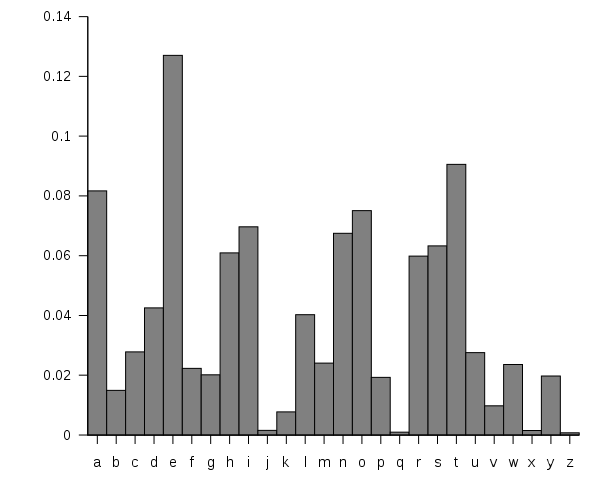 79
Suppose we have some distribution on characters
For simplicity, let’s go with this made-up example
How to encode them as efficiently as possible?
45
Percentage
A
16
D
13
12
B
9
C
5
E
F
Letter
80
Try 0(like ASCII)
Every letter is assigned a binary string of three bits.
Wasteful!  
110 and 111 are never used.  
We should have a shorter way of representing A.
45
Percentage
A
16
D
13
12
B
9
C
5
E
F
Letter
100
101
010
011
000
001
81
Try 1
Every letter is assigned a binary string of one or two bits.  
The more frequent letters get the shorter strings.
Problem: 
Does 000 mean AAA or BA or AB?
45
Percentage
A
16
D
13
12
B
9
C
5
E
F
Letter
11
10
1
01
00
0
82
Confusingly, “prefix-free codes” are also sometimes called “prefix codes” (e.g. in CLRS).
Try 2: prefix-free coding
Every letter is assigned a binary string.
More frequent letters get shorter strings.
No encoded string is a prefix of any other.
45
Percentage
10010101
A
16
D
13
12
B
9
C
5
E
F
Letter
100
111
00
110
101
01
83
Confusingly, “prefix-free codes” are also sometimes called “prefix codes” (including in CLRS).
Try 2: prefix-free coding
Every letter is assigned a binary string.
More frequent letters get shorter strings.
No encoded string is a prefix of any other.
45
Percentage
F
10010101
A
16
D
13
12
B
9
C
5
E
F
Letter
100
111
00
110
101
01
84
Confusingly, “prefix-free codes” are also sometimes called “prefix codes” (including in CLRS).
Try 2: prefix-free coding
Every letter is assigned a binary string.
More frequent letters get shorter strings.
No encoded string is a prefix of any other.
45
Percentage
FB
10010101
A
16
D
13
12
B
9
C
5
E
F
Letter
100
111
00
110
101
01
85
Confusingly, “prefix-free codes” are also sometimes called “prefix codes” (including in CLRS).
Try 2: prefix-free coding
Every letter is assigned a binary string.
More frequent letters get shorter strings.
No encoded string is a prefix of any other.
45
Percentage
FBA
10010101
A
Question: What is the most efficient way to do prefix-free coding? 
That is, how can we use as few bits as possible in expectation?
16
D
13
12
(This is not it).
B
9
C
5
E
F
Letter
100
111
00
110
101
01
86
A prefix-free code is a tree
B:13 below means that ‘B’ makes up 13% of the characters that ever appear.
1
0
1
0
0
1
A: 45
D: 16
0
1
01
1
00
0
F:5
B:13
C:12
E:9
As long as all the letters show up as leaves, this code is prefix-free.
100
110
111
101
87
How good is a tree?
Imagine choosing a letter at random from the language.
Not uniformly random, but according to our histogram!
The cost of a tree is the expected length of the encoding of a random letter.
The depth in the tree is the length of the encoding
1
0
P(x) is the probability of letter x
1
0
0
1
A: 45
D: 16
0
1
01
1
00
0
F:5
B:13
C:12
E:9
100
110
111
101
88
Question
P(x) is the probability of letter x
The depth in the tree is the length of the encoding
89
Greedy algorithm
Greedily build sub-trees from the bottom up.
Greedy goal: less frequent letters should be further down the tree.
90
Solutiongreedily build subtrees, starting with the infrequent letters
14
1
0
A: 45
B:13
C:12
E:9
F:5
D: 16
91
Solutiongreedily build subtrees, starting with the infrequent letters
14
25
1
0
1
0
A: 45
B:13
C:12
E:9
F:5
D: 16
92
Solutiongreedily build subtrees, starting with the infrequent letters
30
1
14
25
0
1
0
1
0
A: 45
B:13
C:12
E:9
F:5
D: 16
93
Solutiongreedily build subtrees, starting with the infrequent letters
55
1
30
0
1
14
25
0
1
0
1
0
A: 45
B:13
C:12
E:9
F:5
D: 16
94
Solutiongreedily build subtrees, starting with the infrequent letters
100
1
55
1
30
0
0
1
14
25
0
1
0
1
0
A: 45
B:13
C:12
E:9
F:5
D: 16
95
Solutiongreedily build subtrees, starting with the infrequent letters
100
1
0
55
A: 45
1
0
0
30
25
0
1
0
1
14
D: 16
C:12
B:13
1
0
110
101
100
E:9
F:5
96
1111
1110
What exactly was the algorithm?
D: 16
14
Z
1
0
A: 45
B:13
C:12
D: 16
F:5
E:9
97
Y
X
This is called Huffman Coding:
D: 16
14
Z
1
0
A: 45
B:13
C:12
D: 16
F:5
E:9
98
Y
X
Does it work?
Yes.
We will sketch a proof here.
Same strategy:
Show that at each step, the choices we are making won’t rule out an optimal solution.
Lemma:
Suppose that x and y are the two least-frequent letters.  Then there is an optimal tree where x and y are siblings.
14
1
0
A: 45
B:13
C:12
E:9
F:5
D: 16
99
Lemma proof idea
If x and y are the two least-frequent letters, there is an optimal tree where x and y are siblings.
Say that an optimal tree looks like this:






What happens to the cost if we swap x for a?
the cost can’t increase; a was more frequent than x, and we just made a’s encoding shorter and x’s longer.
Repeat this logic until we get an optimal tree with x and y as siblings.
The cost never increased so this tree is still optimal.
Lowest-level sibling nodes: at least one of them is neither x nor y
x
a
100
Lemma proof idea
If x and y are the two least-frequent letters, there is an optimal tree where x and y are siblings.
Say that an optimal tree looks like this:






What happens to the cost if we swap x for a?
the cost can’t increase; a was more frequent than x, and we just made a’s encoding shorter and x’s longer.
Repeat this logic until we get an optimal tree with x and y as siblings.
The cost never increased so this tree is still optimal.
Lowest-level sibling nodes: at least one of them is neither x nor y
x
y
101
Huffman Coding Works (idea)
Show that at each step, the choices we are making won’t rule out an optimal solution.
Lemma:
Suppose that x and y are the two least-frequent letters.  Then there is an optimal tree where x and y are siblings.
That’s enough to show that we don’t rule out optimality on the first step.
14
1
0
A: 45
B:13
C:12
E:9
F:5
D: 16
102
Huffman Coding Works (idea)
Show that at each step, the choices we are making won’t rule out an optimal solution.
Lemma:
Suppose that x and y are the two least-frequent letters.  Then there is an optimal tree where x and y are siblings.
That’s enough to show that we don’t rule out optimality on the first step.
To show that continue to not rule out optimality once we start grouping stuff…
1
30
14
25
0
1
0
0
1
A: 45
B:13
C:12
E:9
F:5
D: 16
103
Huffman Coding Works (idea)
To show that continue to not rule out optimality once we start grouping stuff…
The basic idea is that we can treat the “groups” as leaves in a new alphabet.
1
30
14
25
0
1
0
0
1
A: 45
B:13
C:12
E:9
F:5
D: 16
104
Huffman Coding Works (idea)
To show that continue to not rule out optimality once we start grouping stuff…
The basic idea is that we can treat the “groups” as leaves in a new alphabet.
Then we can use the lemma from before.
1
30
DEF:30
14
25
BC:25
0
1
0
0
1
A: 45
B:13
C:12
E:9
F:5
D: 16
105
THIS SLIDE SKIPPED IN CLASS
Basic idea for point 2you can treat internal nodes as “leaves” in some tree on a smaller alphabet.
100
100
1
1
0
0
55
55
A: 45
A: 45
1
1
0
0
30
H: 30
G: 25
25
0
1
0
1
14
The first thing is an optimal tree on {A,B,C,D,E,F} 

if and only if

 the second thing is an optimal tree on {A,G,H}
D: 16
C:12
B:13
1
0
E:9
F:5
106
For a full proof
See lecture notes or CLRS!
*If all we care about is number of bits.
What have we learned?
ASCII isn’t an optimal way* to encode English, since the distribution on letters isn’t uniform.
Huffman Coding is an optimal way!
To come up with an optimal scheme for any language efficiently, we can use a greedy algorithm.

To come up with a greedy algorithm:
Identify optimal substructure
Find a way to make choices that won’t rule out an optimal solution.
Create subtrees out of the smallest two current subtrees.
108
Recap I
Greedy algorithms!
Three examples:
Activity Selection
Scheduling Jobs
Huffman Coding
If we had time
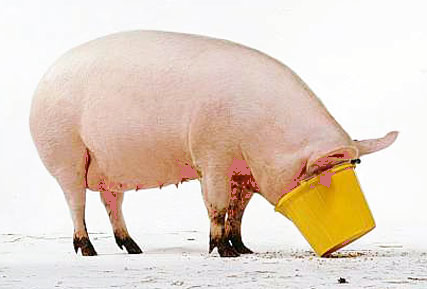 109
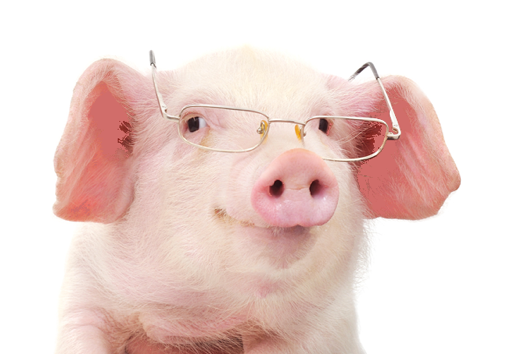 Recap II
Greedy algorithms!
Often easy to write down
But may be hard to come up with and hard to justify
The natural greedy algorithm may not always be correct.
A problem is a good candidate for a greedy algorithm if:
it has optimal substructure
that optimal substructure is REALLY NICE
solutions depend on just one other sub-problem.
110
Next time
Greedy algorithms for Minimum Spanning Tree!





Pre-lecture exercise: thinking about MSTs
Before next time
111